Principle of Hierarchy
What is it?
Things are grouped into different levels
A variety of different levels
Allows work with little or no knowledge
Every level is an abstraction of some idea
Why use it?
Easier to write
Easier to read, modify, and extend.
Build more complicated structures 
Reduces errors
An Example of a file hierarchy system:
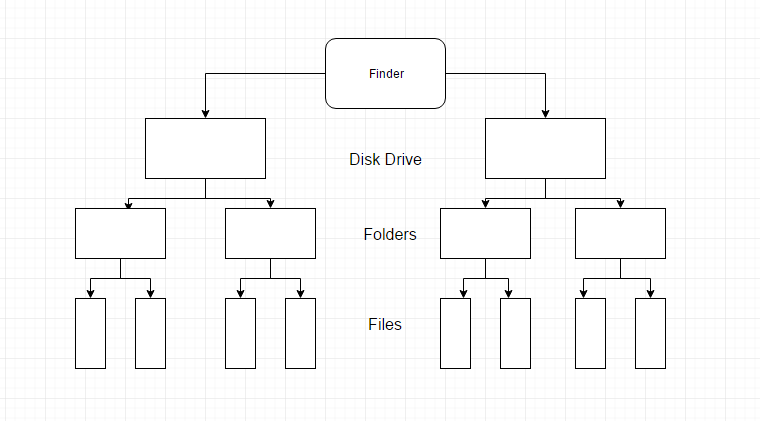 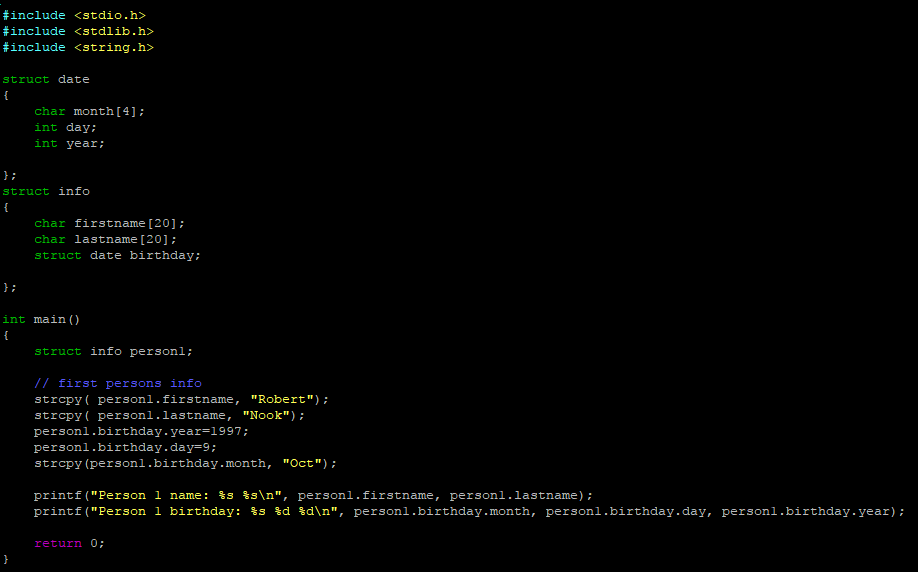 Your output should look Something like this:
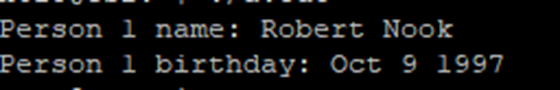